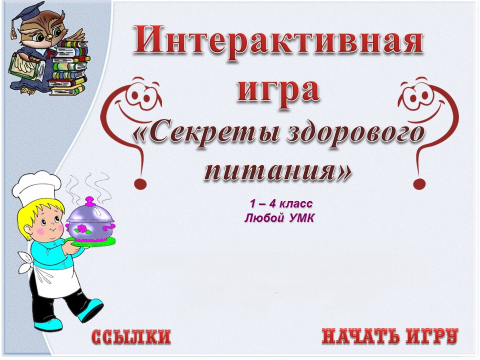 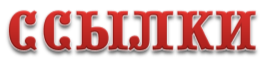 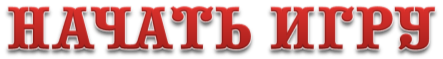 10
МОЛОЧНЫЕ РЕКИ
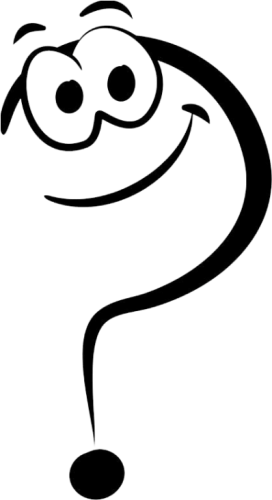 Что получается при скисании молока?
Простокваша
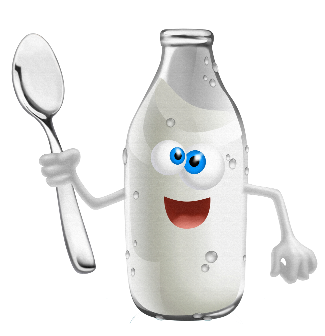 Снабжает организм необходимыми витаминами и минералами.
Выводить токсины.
Прибавляет иммунитет.
Полезна для спортсменов.
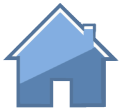 20
МОЛОЧНЫЕ РЕКИ
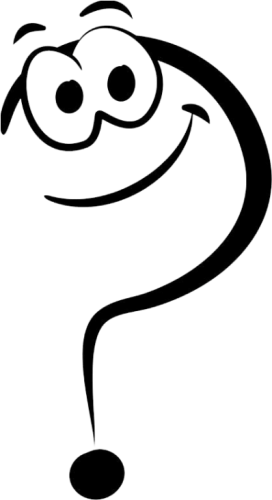 Для чего детям необходимо молоко?
Для роста
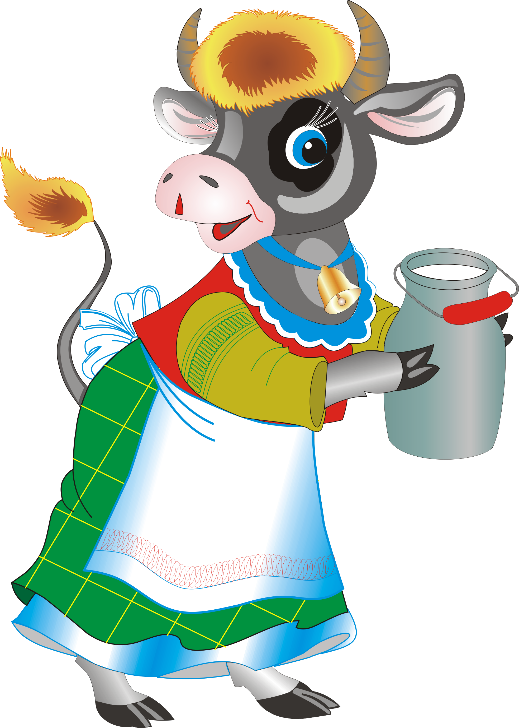 Содержит все необходимые для человека вещества.
Идеально для растущего организма.
В древнем Египте, Греции, Риме молоко называли «соком жизни», «источником здоровья».
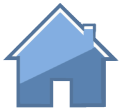 30
МОЛОЧНЫЕ РЕКИ
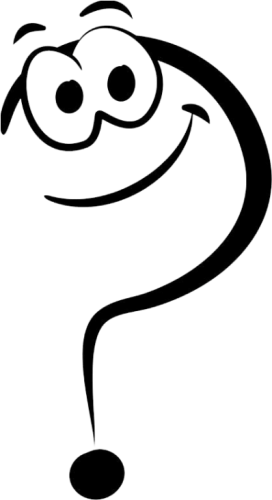 Из чего получают сливочное масло?
Из сливок
Полезно для кожи, волос, зрения, костной и мышечной ткани.
Богато кальцием,   витаминами, необходимыми для строения клеток.
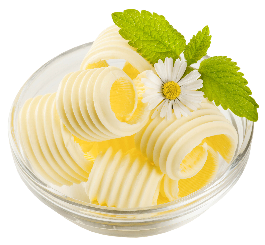 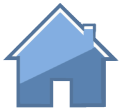 40
МОЛОЧНЫЕ РЕКИ
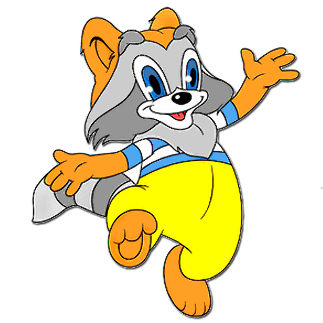 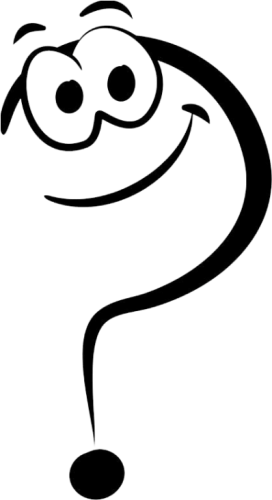 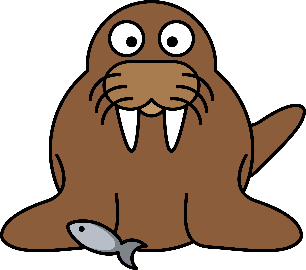 + О
4 = Е
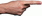 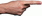 Мороженое
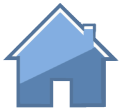 50
МОЛОЧНЫЕ РЕКИ
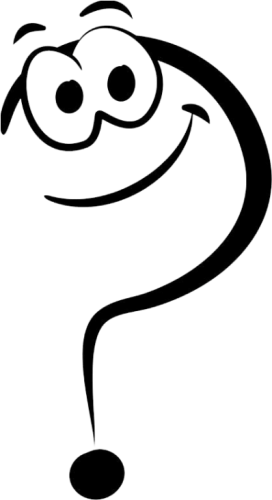 Как называется кисломолочный напиток из кобыльего молока?
Кумыс
Легко усваивается организмом, насыщает его полезными веществами.
 Повышает сопротивляемость организма инфекциям, укрепляет иммунитет.
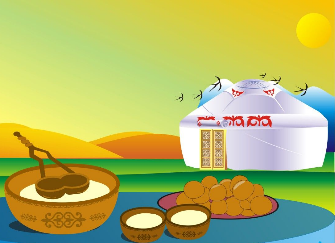 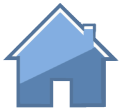 ЗАГАДКИ С ГРЯДКИ
10
На гряде она царица
И никто с ней не сравнится,
Кобальт, йод  и каротины,
Очень много витаминов.
Не нужна сноровка
Чтобы съесть …
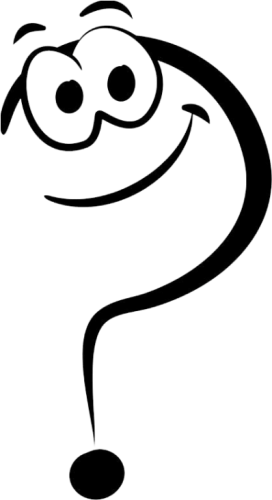 Морковку
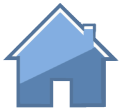 ЗАГАДКИ С ГРЯДКИ
20
Уж давно о нём не спорят -
Витаминов просто море,
Правда, он не виноват,
Что немножко горьковат.
Круглый год, зимой и летом,
В шубку тёплую одетый.
Раздеваем - горько плачем,
А раздеть нельзя иначе.
Догадался, юный друг?
Ну, конечно, это...
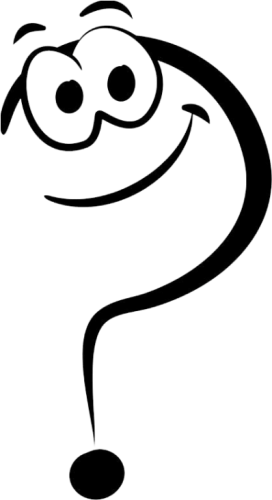 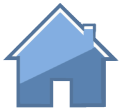 Лук
ЗАГАДКИ С ГРЯДКИ
30
Она похожа на арбуз,
Другой совсем, однако, вкус,
Как и зелёный кабачок,
Подставит солнцу свой бочок,
Скорей торопится, растёт,
И, как придёт её черёд,
Мы этой барыне с гряды,
Крикнем «ура» на все лады.
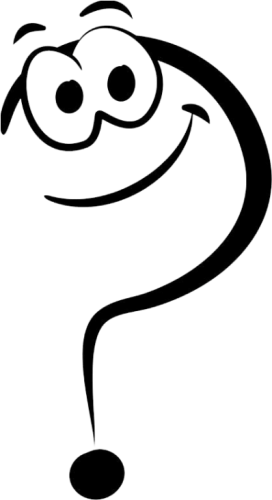 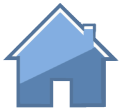 Тыква
ЗАГАДКИ С ГРЯДКИ
40
Видишь, конус непонятный,
А на вкус такой приятный.
Красный, жёлтый и зелёный,
Витамина С здесь много!
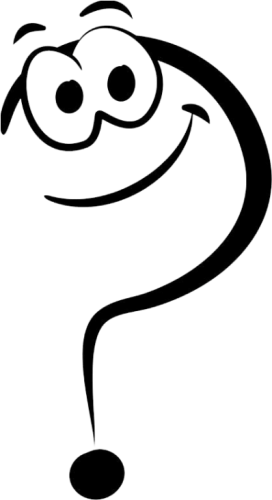 Сладкий красный перец
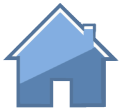 ЗАГАДКИ С ГРЯДКИ
50
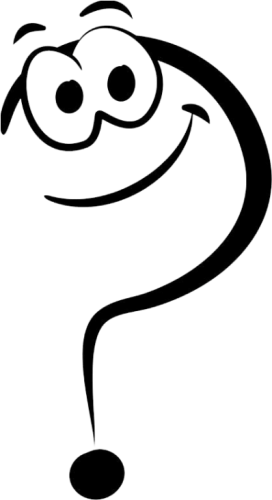 В ней сладости больше, чем в апельсинах.
А сколько полезных в ней витаминов!
Любит за это её весь народ –
Вкусный бордовый тот корнеплод.
Свёкла
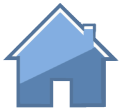 ВИТАМИННЫЙ БЛИЦ
10
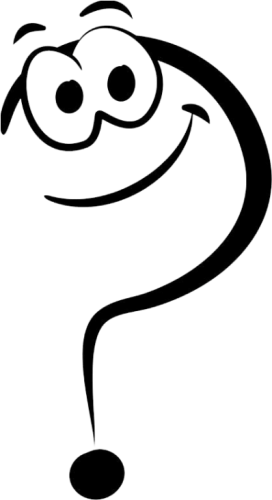 Какой витамин получает человек, загорая на солнышке?
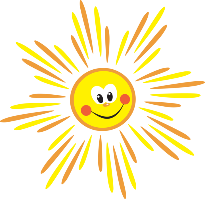 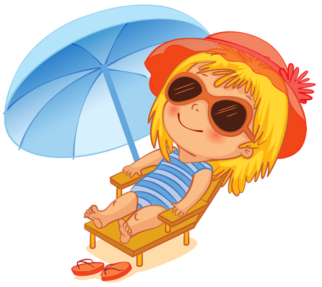 Витамин Д
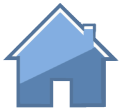 ВИТАМИННЫЙ БЛИЦ
20
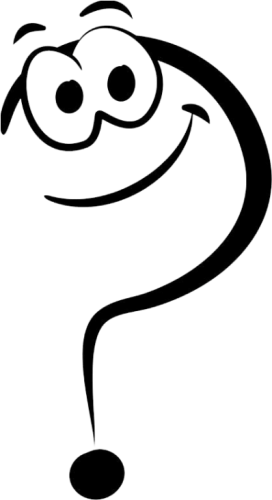 В каких продуктах содержится витамин С в наибольшем количестве?
Шиповник, 
перец красный сладкий, 
облепиха, 
смородина чёрная, киви
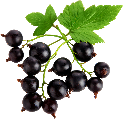 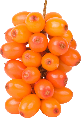 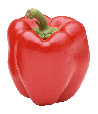 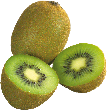 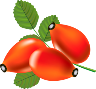 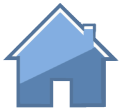 ВИТАМИННЫЙ БЛИЦ
30
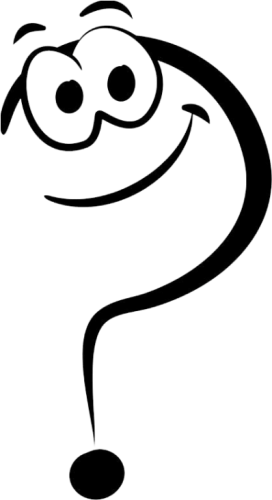 В каких продуктах содержится витамин Е?
Яйца, орехи, молочные продукты, растительные масла
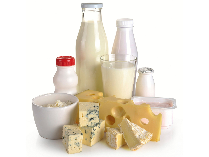 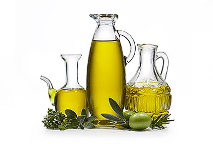 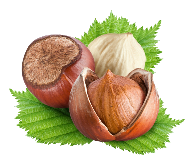 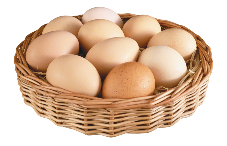 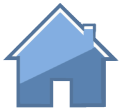 ВИТАМИННЫЙ БЛИЦ
40
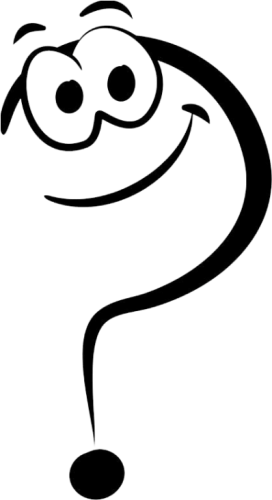 Какой витамин называется «витамином роста»?
Витамин А
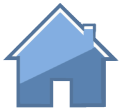 ВИТАМИННЫЙ БЛИЦ
50
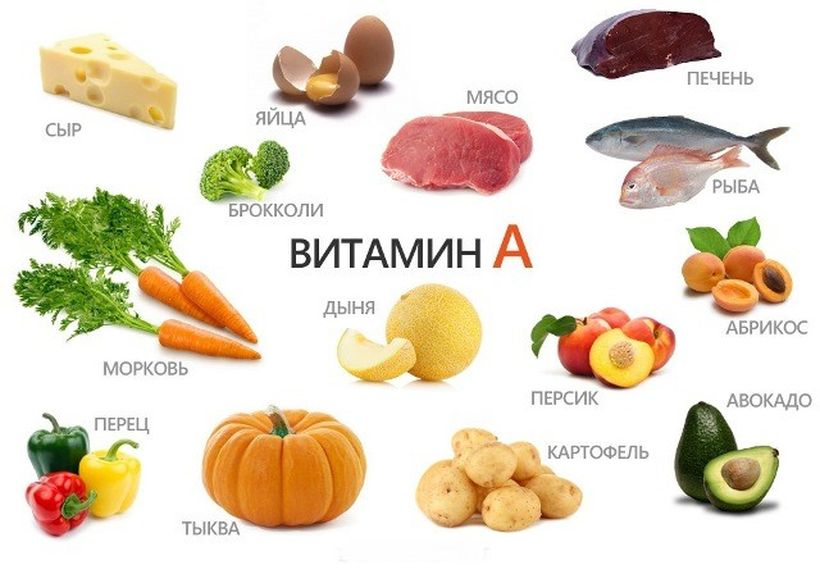 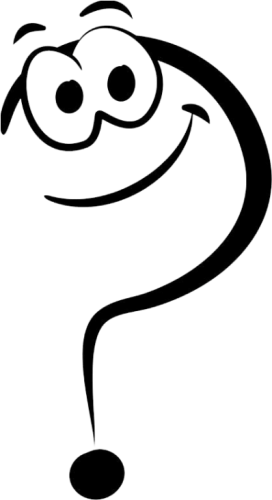 В каких продуктах содержится витамин А?
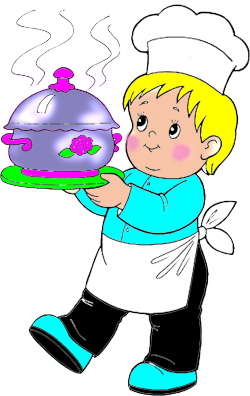 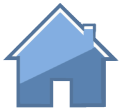 КАША – РАДОСТЬ НАША
10
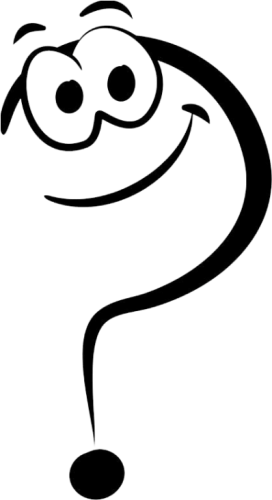 Как называется каша, сваренная из смеси нескольких круп?
Каша «Дружба»
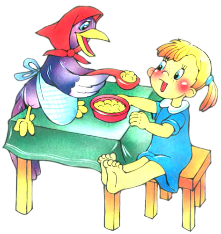 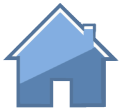 КАША – РАДОСТЬ НАША
20
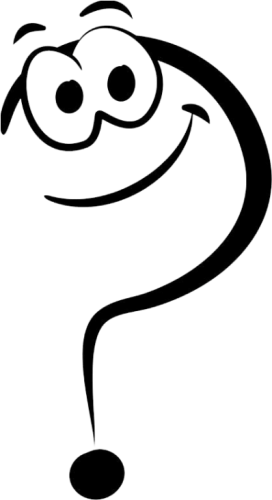 Какую кашу называют кашей красоты?
Овсяную кашу
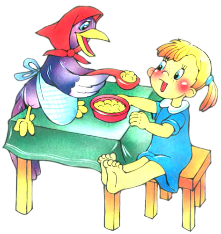 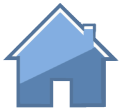 КАША – РАДОСТЬ НАША
30
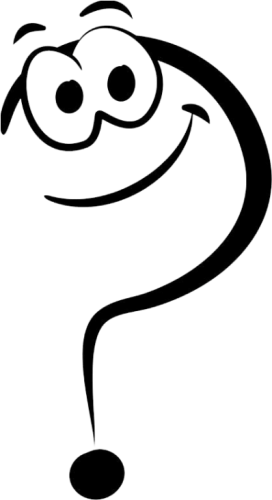 Какая каша улучшает состояние зубов и дёсен?
Кукурузная каша
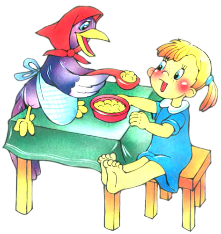 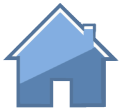 КАША – РАДОСТЬ НАША
40
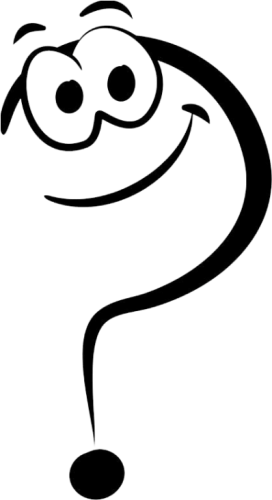 Какую кашу называют «жемчужной»?
Перловую кашу
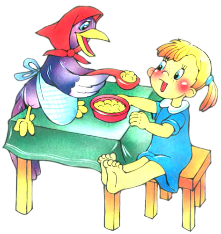 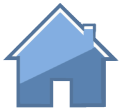 КАША – РАДОСТЬ НАША
50
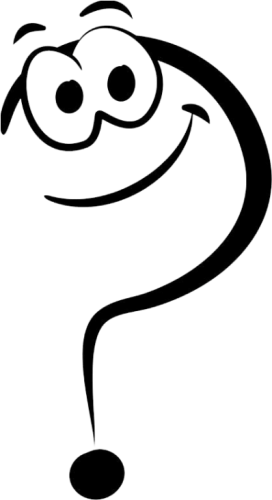 Какая каша самая калорийная? 
Также в этой каше присутствуют витамины В1, В2, минерал калий.
Манная каша
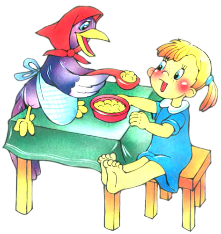 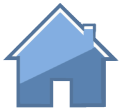 ПОЛЕЗНЫЕ НАПИТКИ
10
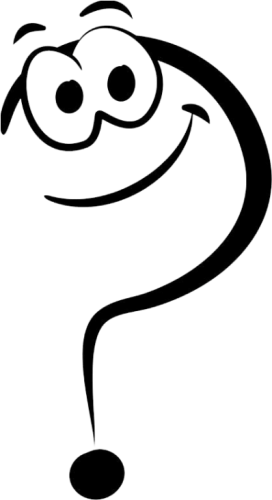 Как называется освежающий напиток, смесь воды и соков из ягод или фруктов с добавлением мёда или сахара?
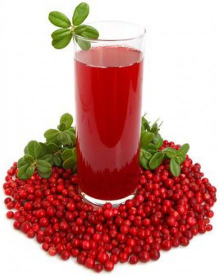 Морс
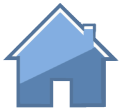 ПОЛЕЗНЫЕ НАПИТКИ
20
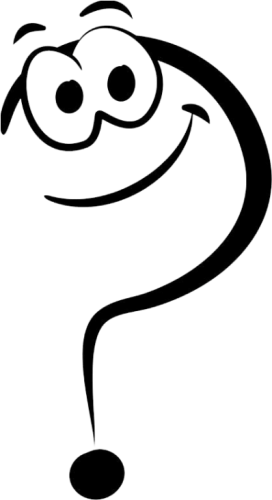 Какой напиток обычно варят из сухофруктов?
Компот
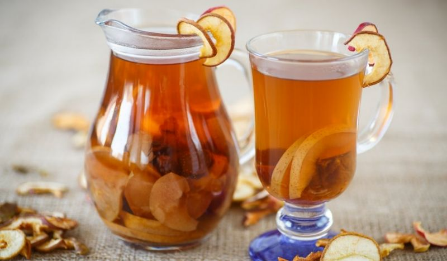 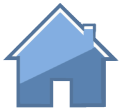 ПОЛЕЗНЫЕ НАПИТКИ
30
Как называется сладкий десертный желеобразный напиток, приготовленный из свежих и сушеных фруктов и ягод, фруктово-ягодных соков, сиропов, варенья?
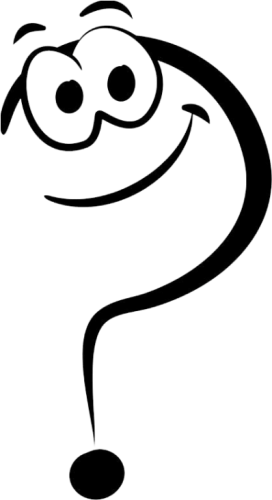 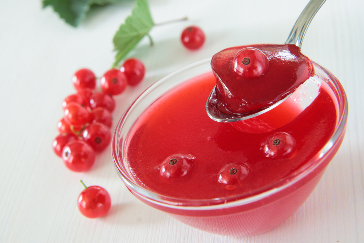 Кисель
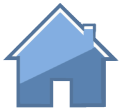 ПОЛЕЗНЫЕ НАПИТКИ
40
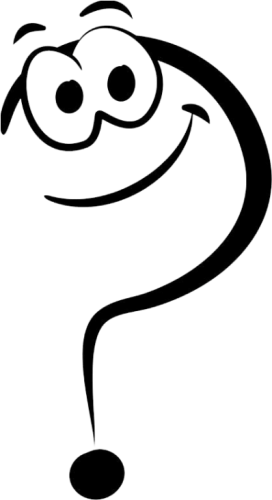 Горячий напиток из воды, мёда и пряностей, в состав которого входили лечебные травяные сборы, его пили на Руси?
Сбитень
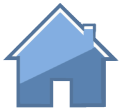 ПОЛЕЗНЫЕ НАПИТКИ
50
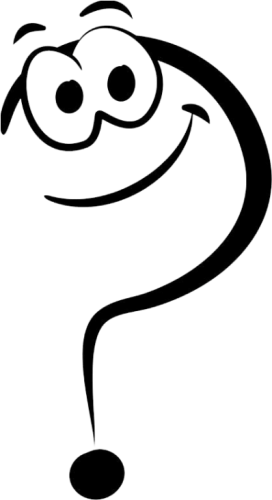 Какой сок называют «королём витаминов»?
Гранатовый сок
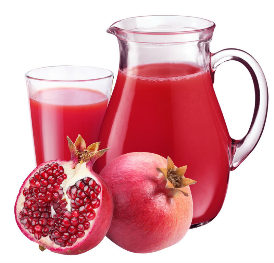 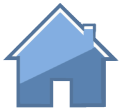 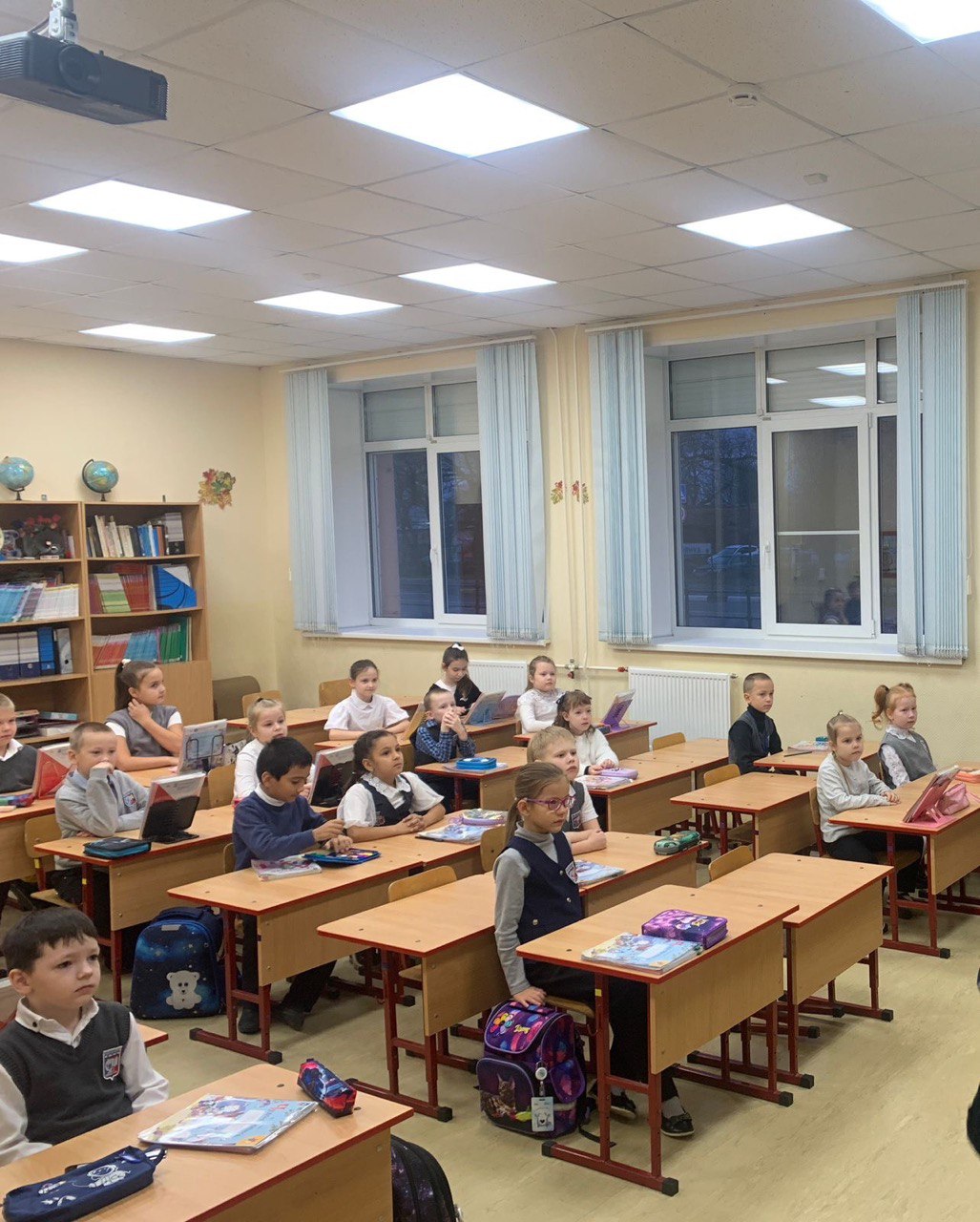